All about me
by :          Carlos  rivas
Where are you from
I am from
HONDURAS
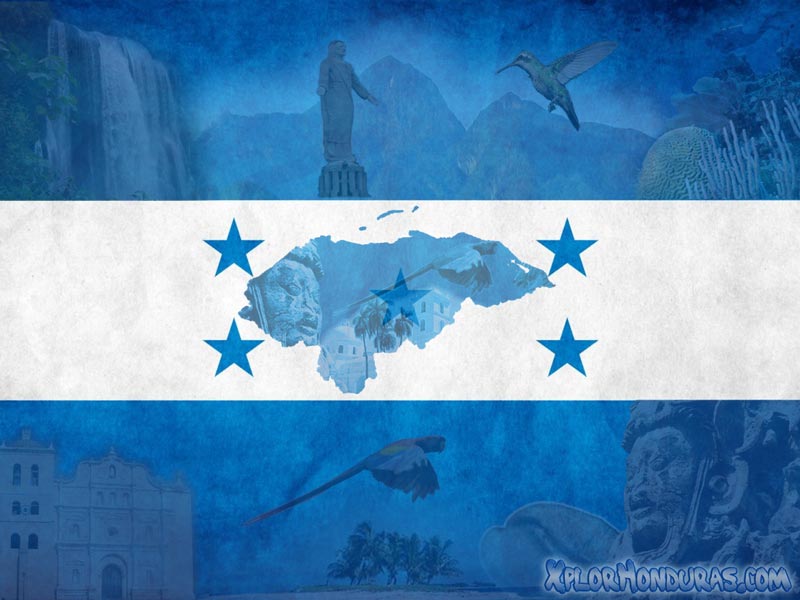 How old are you
I am 16 years
Where DO YOU LIVE?
I AM LIVE 
ATLANTA G.
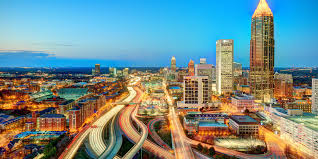 What is you phone number
my phone

 number is 
6788309904
What languages do you speak
English 
        and 
spanish
What do you like
TBH?
I like to play soccer , &
 I like moment with my family,
My favorite team fc barcelona 
And I like the girl , I am single girl ,… lmfo
WHAT DO YOU DISLIKE
I DON’T LIKE  THE TEAM REAL MADRID 
SPEAK ENGLIHS
CARLOS  RIVAS  LOVE YOU  OK: DONT WORRRY